ПРЕЗЕНТАЦІЯ НА ТЕМУ“МІНЕРАЛЬНІ ДОБРИВА”
Виконала:ліцеїст І курсу історичного профілюЛяшук Богдана
ЗМІСТ
1.Історія мінеральних добрив2.Термін “мінеральні добрива”3.Класифікація добрив4.Реакції5.Дія добрив6.Поживні елементи та їх вплив

7.Висновок
У 1796 році французький хімік Луї Ніколя Воклен  провівши подібну реакцію між лугом та деревиною старого в’язу, одержав аналог речовин, що виникають у результаті природних процесів розкладання органічних решток у ґрунті.
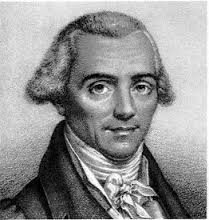 Штучні (мінеральні) добрива, — вироби що містять поживні елементи, потрібні для сільського господарства. Застосування штучних добрив сприяє збільшенню врожайності та якості сільсько-господарських культур.
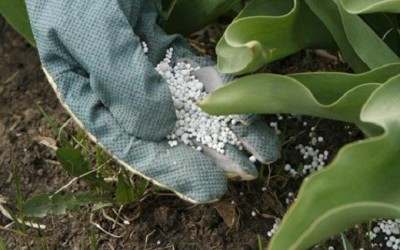 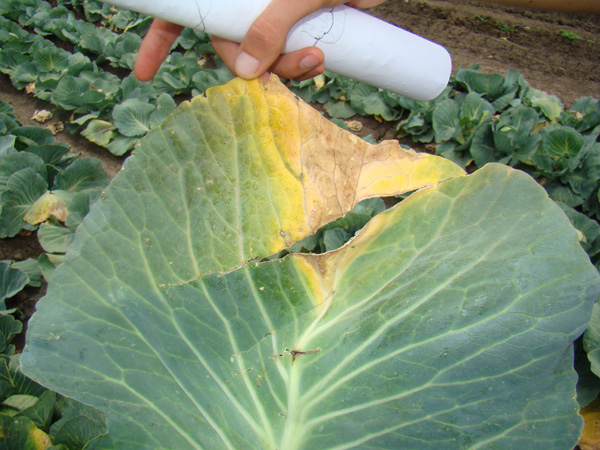 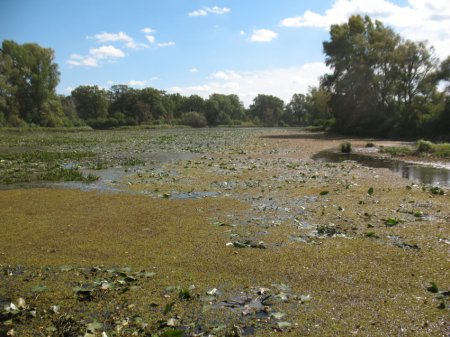 Мінеральні добрива, безумовно, потрібні для росту рослин, покращення якості продукції, збільшення врожайності. Але надмірне використання їх невигідне економічно, а головне – є шкідливим для довкілля, рослин та споживачів. Тому до використання добрив потрібно підходити раціонально і добре знати, які поживні елементи потребує певний вид рослин.
Дякую
     за увагу!